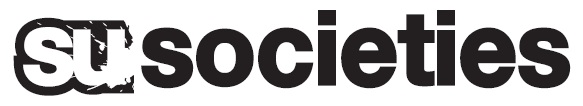 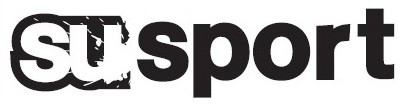 EVENTS AND ACTIVITIES
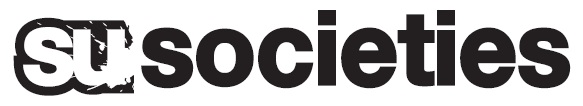 AIMS OF THIS WORKSHOP
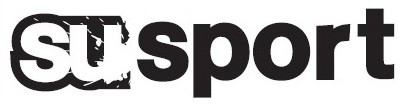 Consideration on running an event or trip
How to booking rooms
Travel options available
Ticket sales consideration
Find out if you can sell cakes!!
How to fill out an Activity Form
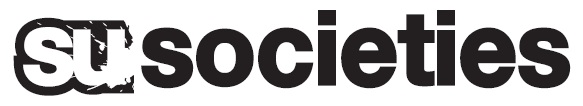 EVENTS AND TRIPS
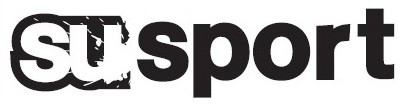 Events/activities have to link with your Club’s/Society’s aims

Core activities vs something new 
(good way to engage new members)
[Speaker Notes: Important information:


Think about what kind of events you’d like to organise and how it relates to your membership. 

It doesn’t have to be based around your core activities – it might just be a chance for your members to try out something new or just something they’ll enjoy

Types of events/activities will vary dependant on your Society and your Society’s aims


All events and activities that a Society intends to run MUST be approved by the Societies Federation. In order for this to occur, you must complete an Activities Proposal Form and submit this to the Societies Federation for approval.]
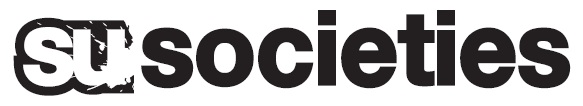 SOCIALS
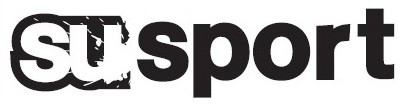 What would the members like to do?

Make sure it is a comfortable and safe environment for everyone

Duty of care
[Speaker Notes: Additional information:


Socials give members a chance to socialize with others without having a specific activity or event. 

Planning a social is usually very simple, but here are a few guidelines for a successful social:

Choose a social that reflects the interests of your members, not just where the Committee want to go.
Speak to club and bar promoters about special deals – often when a Club/Society is having a social, clubs and bars are willing to offer special incentives such as free entry, queue jump, VIP and drinks deals.
The Committee should arrive for in plenty of time to welcome members.
Communicate the social information by email too, and send an update a few days before/the day before the social to remind members of the timings and location.
When on a social, the Committee should make sure all members are safe, comfortable and happy. It’s fine to have a couple of drinks, but if possible allocate a couple of Committee members to stay relatively sober and keep an eye on the members.
If someone feels comfortable doing so, then giving attendees a contact number for one of the Committee allows them to find the group if they get lost on the way to or during the social.
Wear committee t-shirts to be noticeable, and make sure you sit in a clear place if the environment is busy
Make an effort to chat to all members, and be friendly and welcoming.
It’s good to make a Facebook post or send an email soon after thanking members for attending and letting them know about the next social/event.
Think about different ideas for socials – bar and pub socials are a great way to meet people and have a good time, but not everyone wants to do this all the time! Try mixing it up with…picnics, BBQs (weather permitting!), games nights, quizzes, sporting activities, paintball, go karting, live music, movie nights…the possibilities are endless!]
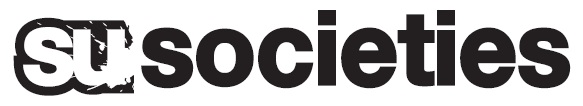 EVENTS AND TRIPSEXERCISE
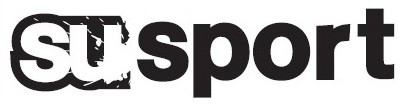 Key to success is planning!

What would you need to consider?
Type of event		Target audience     	Venue	
Date			Location			Transport
Staffing			Risk assessment 		Publicity	 
Budget vs cost vs potential income			Accessibility
What issues could you face for each consideration?
[Speaker Notes: Additional information:

Exercise considerations

Type of event		Target audience
Venue			Date
Location			Transport
Staffing			Risk assessment 
Publicity	 		Budget vs cost vs potential income
Accessibility			

Think about your membership, your Club’s/Society’s aims and the type of activities that would best engage them (and possibly the wider audience!). Better still ask them what they would like to have organised!

Dependant on the nature of your Club/Society you may already be delivering events such as rehearsals which is fine but the final show will still need to be planned properly.

Is the event just for your current membership or is it intended to recruit more members?

Make sure you plan in plenty of advance of events to allow time to organise and promote the event. 

Who is going to be helping you at your event? Who will be dealing with ticket sales or door entries? Who will be liaising with the artists? Who will be the main point of contact?

Publicity is vital and where most Clubs/Societies fail! Book your event early and promote your event at least 2 weeks before it is going to take place. Utilize all channels of promotion – FB, Twitter, Instagram, UCSU.org, email, posters/flyers across both campuses (not just in your department building!), in your classes, flashmobs, get out and talk to people!! Don’t just send one post out and think it’s done. It takes at least 3 attempts before people take notice but on the other hand don’t over do it!

Working out how much you money you have and how much the event is going to cost is a huge factor as you don’t want the event to fail and leave you with nothing left to run any more activities for the rest of the year. You also need to consider whether the event is worth putting a large amount of money into for the amount you are likely to get back! Remember you can never guarantee a sell out!]
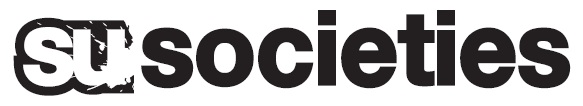 ROOM BOOKINGS
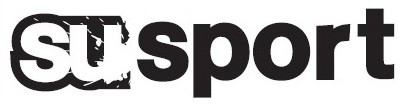 University Rooms

Union meeting room

Bars

Other venues – Conflict of interest
[Speaker Notes: Additional information:


You can book rooms on campus yourself or we can do this on your behalf through the University intranet.

You can also use the Union meeting room above the Zee Bar if you so wish. There is a booking sheet on the door, you just have to put your Club/Society name and time down. Be aware however, that if you wish to use the meeting room in the evening when the Zee Bar has an event on, you will need to confirm this with the Bars team prior to your meeting.

You can also book one of the bars for an event if you so wish but you will need to liaise with the bars team well in advance as they get booked up very quickly. In doing so, there are arrangements that can be made to lower the cost of using the venues dependant on attendance and spending over the bar. 

Considering the venue and location is vital in the running of an event and there are many things to think about when doing so, again dependant on the type of activity.

Will the venue have an appropriate capacity? If you have 40 members and aren’t planning to allow non-members, a 200 person capacity venue won’t be suitable. Similarly, if the event is likely to attract a large amount of attendees, make sure the venue has capacity for this.

What is included with the hire?
What could come at an extra cost – or whether you would be allowed to provide these extras yourself (e.g. – do you need to use the venue’s security/catering company?)
Information on deposit and refund policy.
Damage liability for equipment and furnishings.

When going to another venue, you must be aware that it may be a conflict of interest for the Union bar. For example Weatherspoons provides a similar service and it would therefore potentially take away from revenue. There are processes in place to address this. It is not that you cannot go to these venues but it has to be planned in the correct manner.]
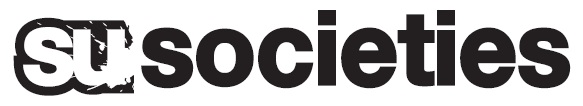 DRIVERS AND VEHICLES
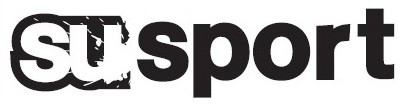 2 Safety buses/Uni Flyers

Official fully licensed Union drivers

Driver and mileage

Student drivers
[Speaker Notes: Additional information:


Will you need transport for your members? Will you be getting public transport or hiring a vehicle?

The UCSU has a Safety Bus which you can book out depending on the date, time, nature of the activity and availability. You will however need to have a driver with a full and clean DSL licence. You may wish to have one of the Union Drivers do the journey for you. 

Case to case basis, £50 for vehicle, 50p per mile, then driver fees. Speak to Anne.

Student drivers of their own vehicle, 3rd party or fully comp, fully MOT, fully taxed before expenses.]
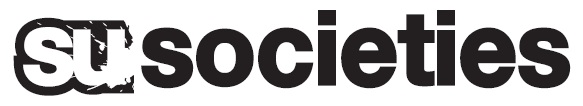 ACTIVITY FORMS
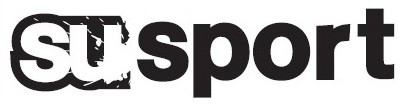 Activity Proposal Form
Risk Assessment
Trip Registration Form
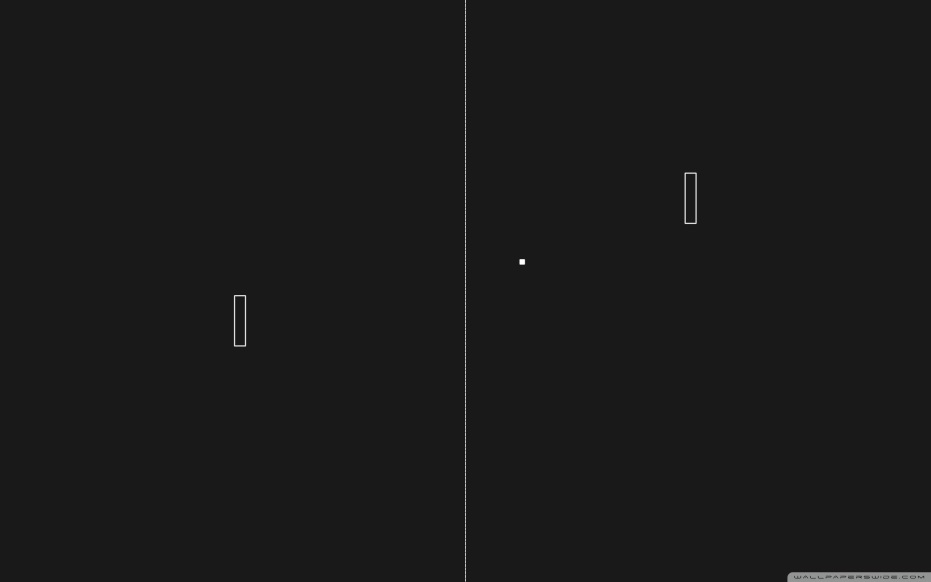 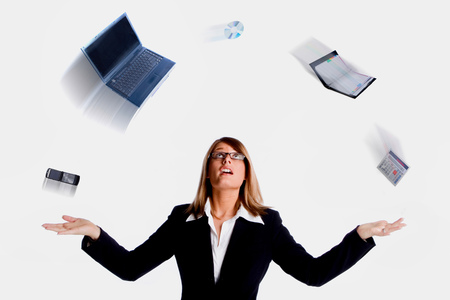 [Speaker Notes: Important information:


If you want to run an activity you must complete an Activity Proposal Form, Risk Assessment Form and possibly a Trip Registration Form. These must then be submitted to the Sports/Societies Federation for approval.

Before completing these forms it is advisable to research and enquire with the relevant staff, venues and companies before submitting them. 

There is no point putting the date or venue you want on the form without first seeing whether or not it is available. At times it can feel like a juggling act or game of tennis. 

For example, let’s say you wanted to use the Zee Bar for a showcase night. 

You have decided on a budget, what type of activities you would potentially like to take place and that you are going to charge a door entry. You have thought about the risk factors and date, time, etc.

Next you would want to arrange a meeting with the Venue Manager to see if your desired date is available, explain your ideas and what you have initially planned. The Venue Manager will then be able to tell you if the date and times are available and ‘pencil’ it in the diary. He would also advise you on what the Union’s licensing allows or doesn’t, what factors you may not have considered and how you would need to go around addressing these. It may be that you wanted to have breakdancing in front of the stage, however it is a concern for them as there may be a large amount of people on the dancefloor and therefore how would you make sure the space was clear so that risk of injury would be minimised? Maybe the venue’s licence doesn’t allow for this type of activity to take place. Once you have had this meeting and identified issues that need to be addressed, you would then go back to your performers, company, artists or students and establish solutions to these. You would then have a follow up meeting with the Venue Manager to show this and then submit the Activity Proposal Form and Risk Assessment for approval. 

A Risk Assessment is a mandatory document for the Club/Society to cover all the regular activities the Club/Society will be undertaking.

Clubs/Societies are required to complete Risk Assessments for their core activities, plus a separate form for each event or trip. 

All members of the Committee should familiarize themselves with emergency procedures, and all attendees should be given a Health and Safety briefing as to what to do in an emergency by the Committee, including locations of emergency exits, meeting points and contact details.]
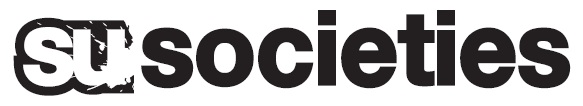 TICKET SALESDISCUSSION
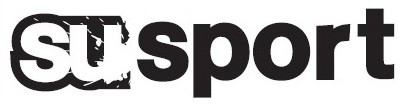 Online vs physical or both

Online pro’s 
Online con’s 

Physical pro’s
Physical con’s

Both pro’s
Both con’s
[Speaker Notes: Ticket Sales Discussion – What do you believe the advantages and disadvantages of online and physical sales are? Have an open discussion and mark them down.

Online vs physical or both

Online pro’s – Up to date data, secure, email receipt, matching payments to sales, cross checking, tier based sales and restrictions

Online con’s – Lack of face to face promo, reliance on individual to purchase, booking fees, VAT

Physical pro’s – Face to face sale guarantee, selling promo

Physical con’s –inconsistent matching payments, lack of cross checking, human error, constant counting of tickets

Both pro’s – Higher selling potential, Face to face sale guarantee, selling promo

Both con’s – inconsistent matching payments, lack of cross checking, human error, constant counting of tickets, Lack of face to face promo, reliance on individual to purchase, booking fees, VAT]
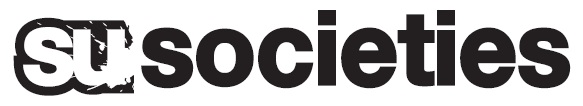 FOOD/DRINK
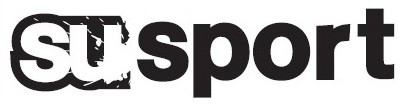 Supplier vs student made

Preparation and declaration

Food Risk Assessment Guidance 
   Template
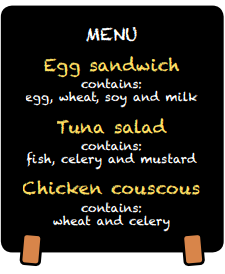 [Speaker Notes: Additional information:


Allergic reactions can make people very ill and can sometimes lead to death. 
However, there is no cure for food allergy. 
The only way someone can avoid getting ill is to make sure they don’t eat the foods they are allergic to. 
If you work with food, it is important to take food allergy seriously. 
With the new FIR rules, you have a legal responsibility to provide the correct allergen information about the ingredients that is in the food you make or serve.

The EU law has listed 14 allergens that need to be identified if they are used as ingredients in a dish. This means all food businesses need to provide information about the allergenic ingredients used in foods sold or provided by them. There are also new requirements for businesses which are providing loose food, such as supermarket food counters, delicatessens, restaurants and takeaways. 
As a food business serving loose foods, you will have to supply information for every item on your menu that contains any of the 14 allergens as ingredients. How to provide this information Details of these allergens will have to be listed clearly in an obvious place such as: 
● a menu 
● chalkboard 
● information pack]
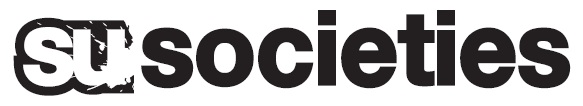 EXERCISE
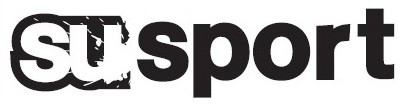 Plan an event
[Speaker Notes: In small groups, look at the event you have been given and plan and complete the relevant forms for it.

Feed this back to the other groups outlining what you had to consider.]
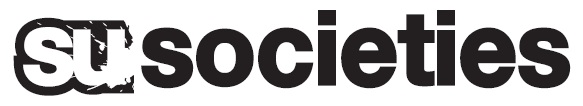 ANY QUESTIONS?
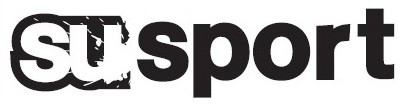 Societies Federation Presidentsusocieties@chi.ac.uk

Volunteering & Activities CoordinatorCasper Beade Rioseco d.beade@chi.ac.uk01243 816339

Head of Student EngagementMike Rileym.riley@chi.ac.uk01243 816392